Тема: Теорема Виета(2 урок)алгебра 8 класс
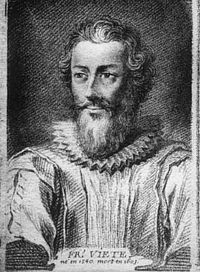 Учитель математики МБОУ ООШ №1
И.А. Облакова
2013г.
1.Опрос
Дать определение квадратного уравнения.
Дать определение приведенного квадратного уравнения.
Сформулировать теорему Виета.
Сформулировать теорему обратную теореме Виета.
2. Устная работа
Убедитесь, что уравнения имеют корни, и назовите их сумму и произведение:
Применение теоремы Виета и обратной ей теоремы
Найти подбором корни уравнения.

1.D>0                         2. 
Зная один из корней уравнения, найти другой



Какое число надо подставить вместо а, чтобы корнями уравнения:
были числа 2 и 3
Применение теоремы Виета и обратной ей теоремы
№586
Пусть                                   корни уравнения, тогда
                                                  
        
Имеем  12,5+       =13, значит         = 13-12,5       =0,5
Тогда 12,5•0,5=q    q=25
Ответ:      =0,5; q=25
№587
Пусть
тогда

Подставим вместо           значение

                                                             8,6=-0,2в =>                     

          в =-43                                                                                                                
    Ответ:
Задача
Периметр прямоугольника равен 20см. Найдите его стороны, если известно, что площадь прямоугольника равна 24 см²
Пусть х см-одна сторона прямоугольника. Известно, что периметр 20см найдем другую сторону                   2 (х+в)=20  х+в=10 в=10-х .
Зная, что площадь прямоугольника равна 24 см²,
составляем уравнение: х(10-х)=24    х²-10х+24=0
         =6             = 4  
Ответ:стороны прямоугольника равны 6см, 4см.
Самостоятельная работа
1 вариант
1.Найти сумму и произведение корней


2. В уравнении 

Один из корней равен
 -7 . Найти другой корень и свободный член q
2 вариант
1.Найти сумму и произведение корней


2. В уравнении 

Один из корней равен
 -9 . 
Найти другой корень и коэффициент р.
Домашнее задание
№590,№ 592,№594 (г,д)